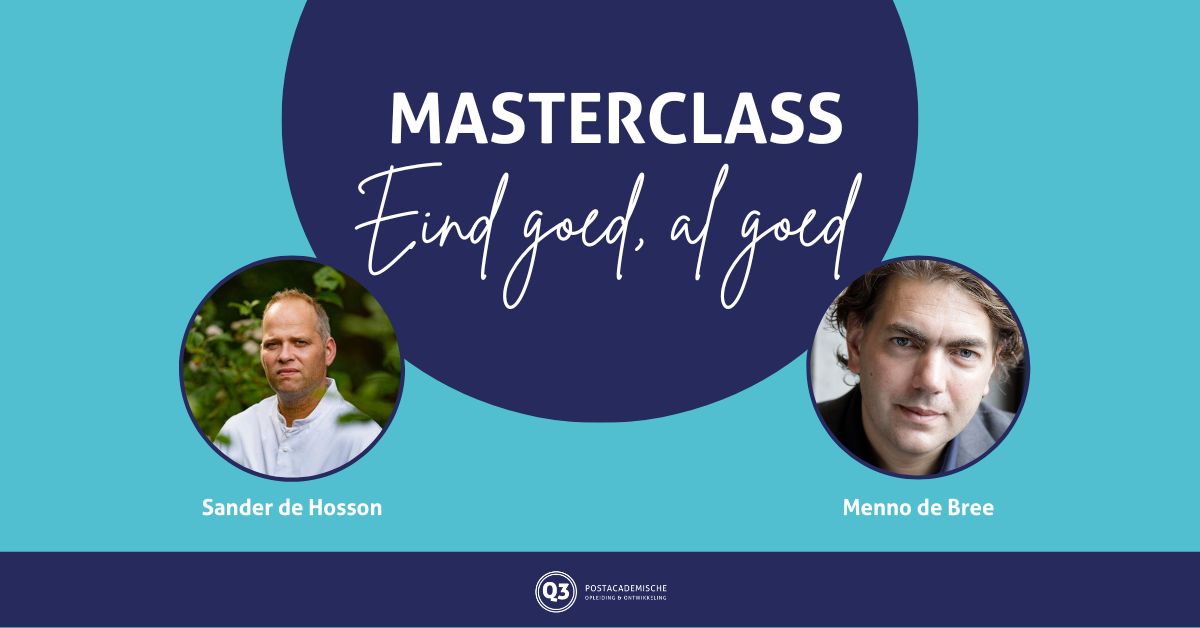 Zelf nadenken over je eigen doodeen overzicht
Wat we nodig hebben voor een visie is:
Een overzicht van alle fundamentele vragen

Een overzicht van (logisch gezien) alle mogelijke antwoorden

Een navigatiehulp: consistentie en coherentie
Elementen van een visie
Voorbeeld 1: is de dood een negatie – een niets?
Vraag 5: Verklaring of verantwoording?
Vraag 1: fundamenteel of gradueel?
Vraag 6: en dan?
Vraag 4: Definitie van dood?
Vraag2: Soorten levens?
Vraag3: Wat is de ‘default’?
default: niet-bestaan?
hiernamaals
hiervoormaals
default: bestaan?
ons leven ‘as we know it’
de doden		:	de regel
de nog-niet-doden:	de uitzondering
de levenden	:	de regel
de doden	:	de uitzondering
start
finish
Feinberg: Death is the first moment
Of the subject’s non-existence.
Luper: [Death is that state in which]
vital processes can no longer be revived.
Schopenhauer: het verdwijnen van de ‘res cogitans’;
de onmogelijkheid om je eigen dood mee te maken.
.
Verklaring: noodzaak verlichten pijn (almachtsfantasie)?
Verantwoording: epistemologische en antroplogische issues
Elementen van een visie
Voorbeeld 2: is de dood goed of slecht?
Positie 4: de dood is een goede zaak
Positie 3: het maakt niet uit
Positie 2: ik weet het niet
Positie 1: de dood is een slechte zaak (evil)
Pest:	102.000.000	doden 

Griep (1918): 	50.000.000 	doden

Overstromingen: 	20.000 	doden per jaar
		10.000.000 + 	getroffenen per jaar

Honger:	20.000 	doden per dag
		860.000.000	ondervoed

HIV: 	3.000.000	doden per jaar

…
Socrates: wie is er beter af?

Camus: het probleem van de zelfmoord
Niet-religieuze variant:

Om gelukkig te kunnen zijn, moet je wel in leven zijn
Alles wat geluk in de weg staat is een kwaad
De dood vernietigt het leven
De dood is een kwaad
Oorlog:	7.000.000	doden, 18e eeuw
		19.400.000	doden, 19e eeuw
		109.700.000	doden, 20e eeuw

Kindermishandeling:	40.000.000 	kinderen per jaar

Besnijdenis:	100.000.000	nu levende vrouwen en meisjes

Suïcide:	1.000.0000	per jaar

…
Schopenhauer, Die Welt als Wille und Vorstellung

Het is werkelijk ongelooflijk hoe nietszeggend en zinledig, van buitenaf gezien, en hoe dof en wezenloos, van binnenuit gevoeld, het leven van de allermeeste mensen voorbijstroomt. 

Een mat gehunker en getob, een dromerige duizeling door de vier levenstijdperken heen op de dood af, onder begeleiding van een reeks triviale gedachten, dat is alles.
[Thales] vond dat er geen verschil was tussen leven en dood.
'Waarom stop je dan niet met leven?' vroeg iemand hem eens.
'Omdat,' zei hij, 'er toch geen verschil is.' 

(Diogenes L, The lives and opinions of eminent philosophers)
Zou men op de graven kloppen en de doden vragen of ze weer wilden opstaan, dan zouden ze met hun koppen schudden.
Epicures: Het is een non-issue

Bernard Williams: zonder sterfelijkheid geen zin

Schopenhauer: …
Religieuze variant:

Alles wat door God is gegeven is, is goed (mag niet worden afgewezen)
Je leven is je door God gegeven
Alles dat een goed vernietigt is een kwaad
Dood vernietigt het leven
De dood is een kwaad
Elementen van een visie
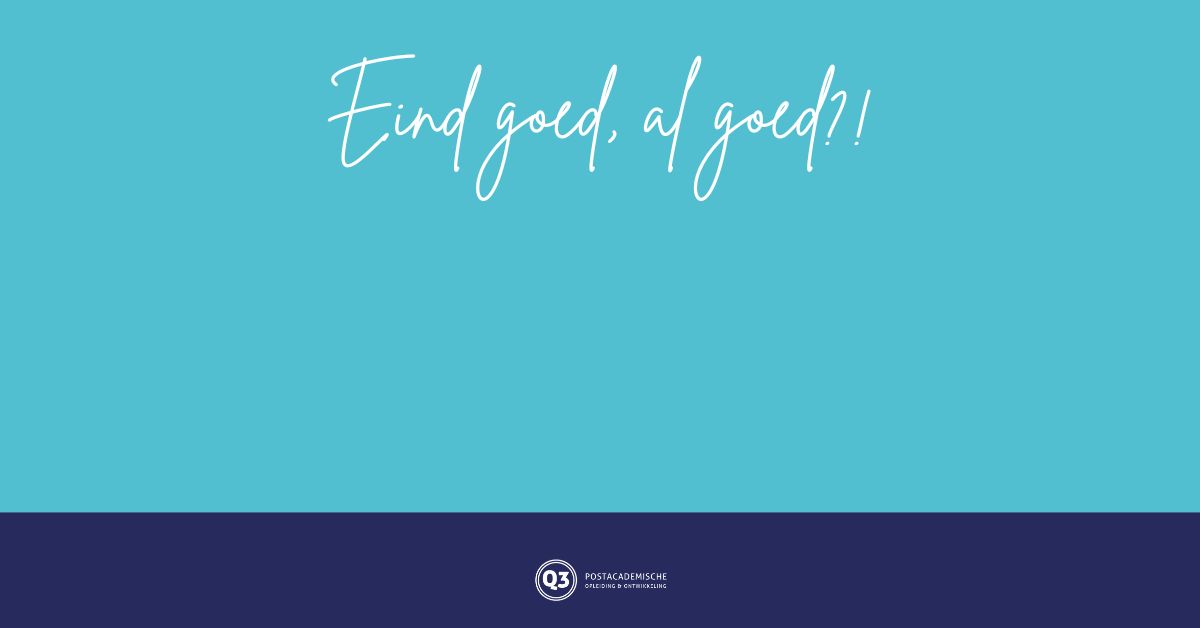 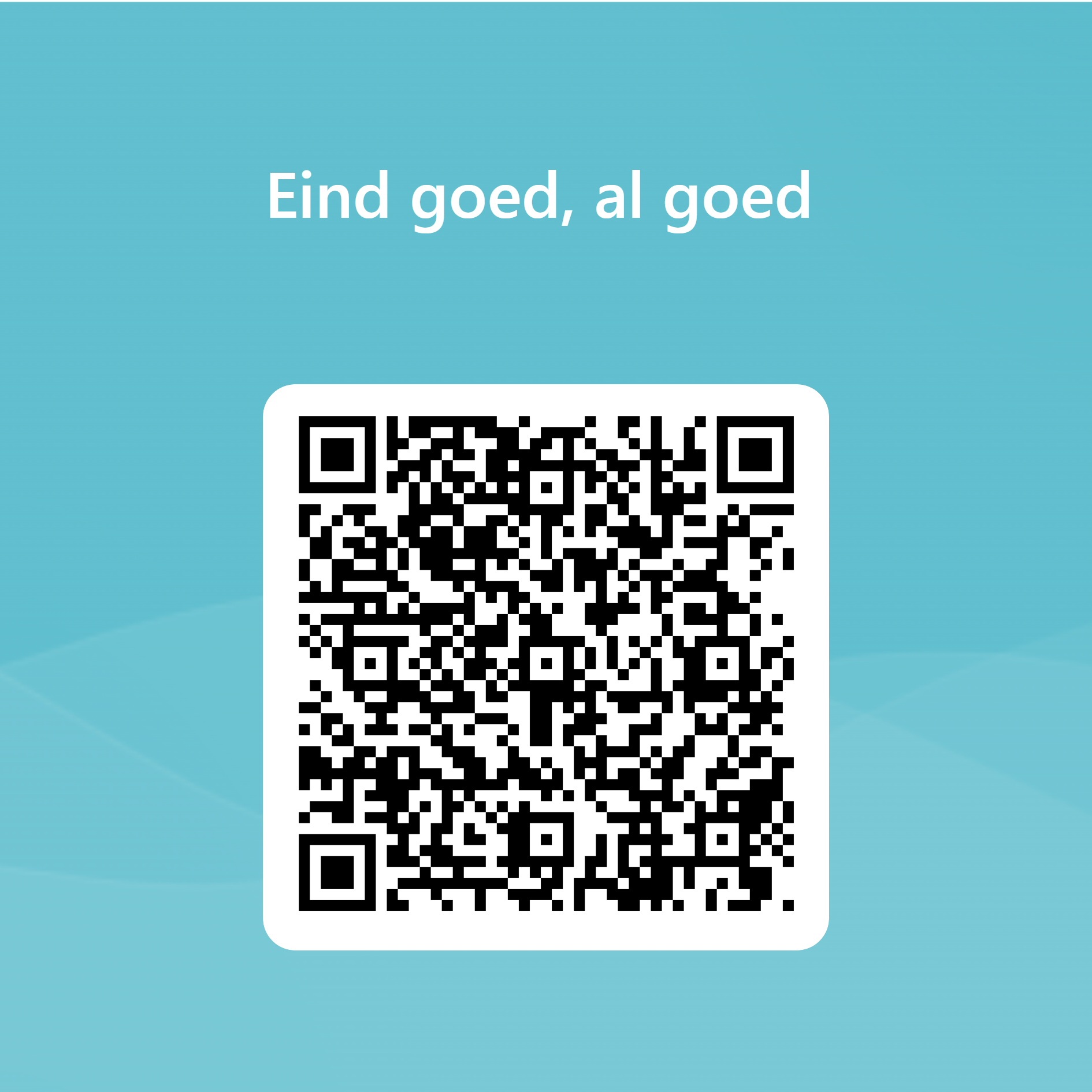